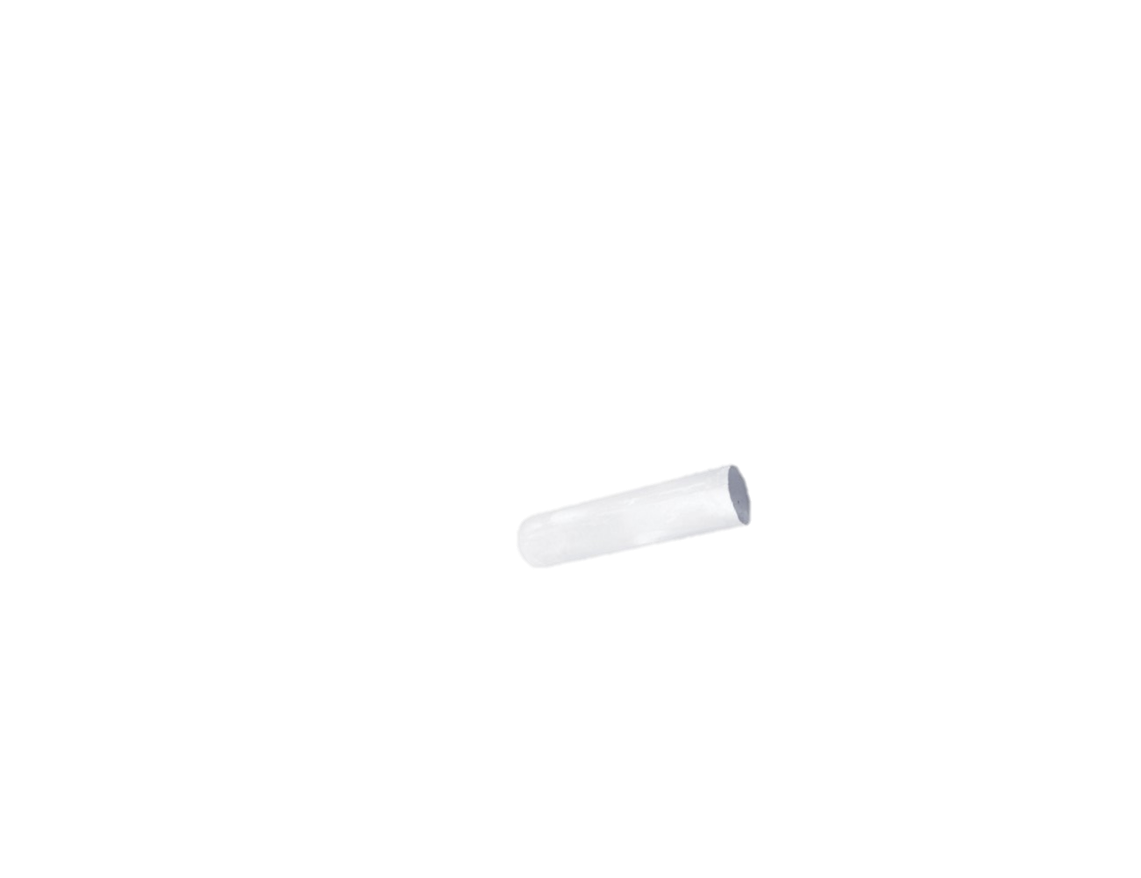 C3
Conjugaison
Passé composé de l’indicatif
Présent de l’impératif
Présent de l’indicatif
Passé simple de l’indicatif
Futur simple de l’indicatif
Imparfait de l’indicatif
Présent du conditionnel
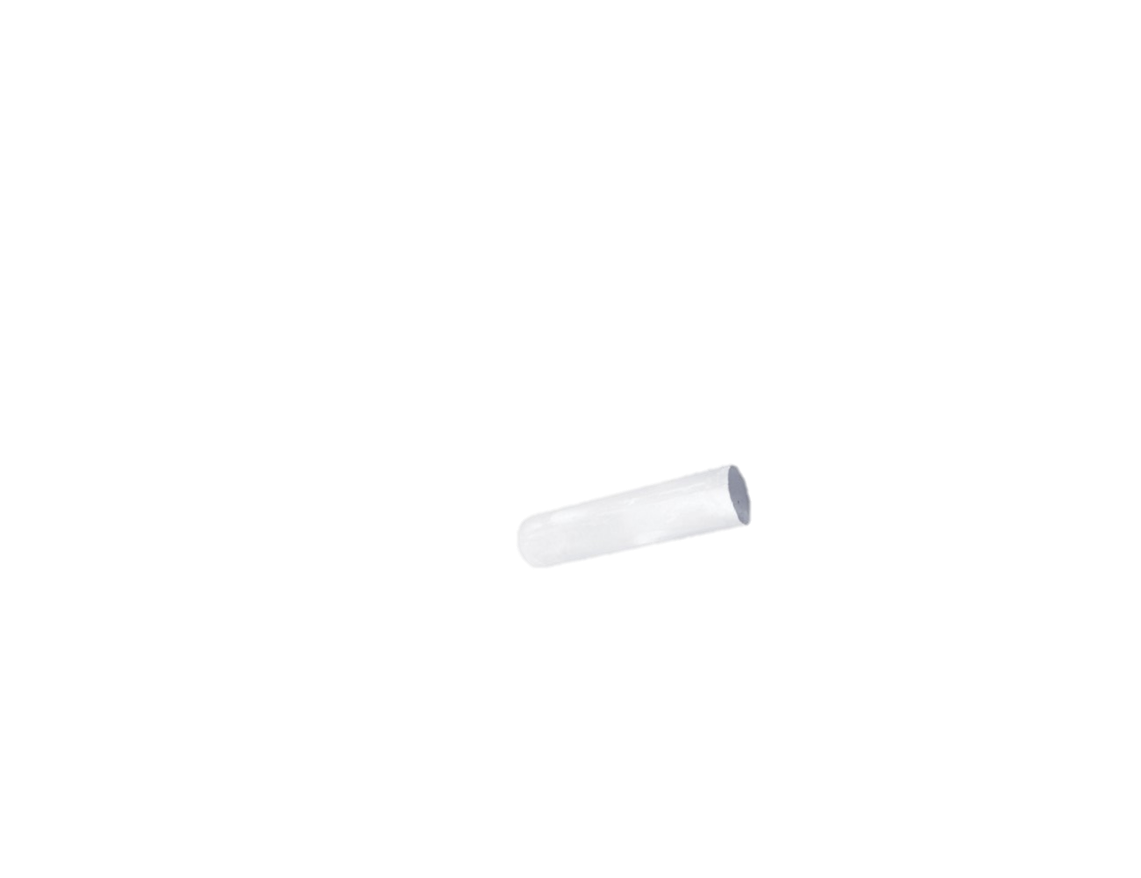 C3
Conjugaison
Présent de l’indicatif
Les verbes du 3ème groupe
Les verbes irréguliers
Les terminaisons des verbes du 3ème  groupe au présent de l’indicatif peuvent être différentes
il, elle ou on 		          t – d
nous		          ons
vous		          ez
ils ou elles 		       ent
je 		 	s – ds – ts - x
tu 		 	s – ds – ts - x
- Il faut donc apprendre à quels verbes correspondent les différentes terminaisons.
- On va donc classer les verbes du 3ème groupe en trois catégories :
1- la plupart des verbes du 3ème groupe ont pour terminaisons : s – s – t – ons – ez – ent
2- la plupart des verbes en –dre ont pour terminaisons : ds – ds – d – ons – ez – ent
3- trois verbes ont pour terminaisons : x – x – t – ons – ez – ent
Commençons par les verbes en -dre
Pour conjuguer les verbes en -dre, on enlève la terminaison -dre :
Puis on ajoute les terminaisons des verbes en –dre : ds – ds – d –ons –ez - ent
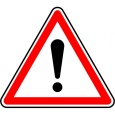 avec ils et elles, on double le n !
un autre verbe en -dre
Pour le verbe rendre, on doit entendre [d], donc on garde le d à toutes les personnes :
trois verbes ont pour terminaisons : x, x, t, ons, ez et ent.Ce sont les verbes : pouvoir, vouloir et valoir
On remarque que le radical change !
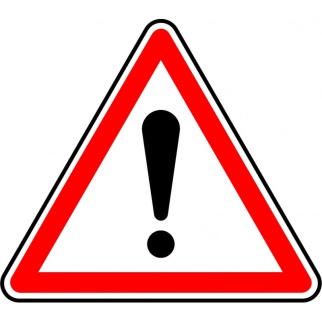 trois verbes ont pour terminaisons : x, x, t, ons, ez et ent.Ce sont les verbes : pouvoir, vouloir et valoir
On remarque que le radical change aussi !
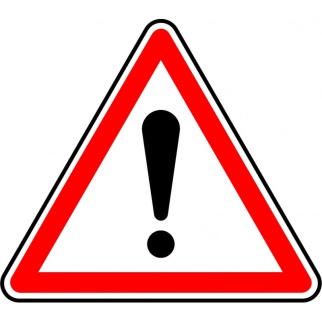 Tous les autres verbes s’écrivent avec les terminaisons : s, s, t, ons, ez et ent.
Tous les autres verbes s’écrivent avec les terminaisons : s, s, t, ons, ez et ent.
Tous les autres verbes s’écrivent avec les terminaisons : s, s, t, ons, ez et ent.
Les verbes en –soudre et en -indre se conjuguent aussi : s, s, t, ons, ez et ent et non comme les autres verbes en –dre !
Les verbes en –soudre et en -indre se conjuguent aussi : s, s, t, ons, ez et ent et non comme les autres verbes en –dre !
Pour terminer,  3 verbes à connaître par cœur !
Pour terminer,  3 verbes à connaître par cœur !
Pour terminer,  3 verbes à connaître par cœur !